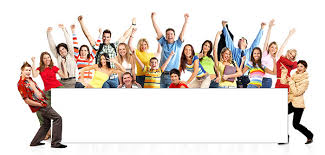 REȚEA DE CENTRE DE EDUCAȚIE NONFORMALĂ
 PENTRU VIAȚĂ ÎN MEDIUL RURAL 
DIN DÂMBOVIȚA
BIBLIOTECA COMUNALĂ MĂTĂSARU
Rețea de centre de educație nonformală pentru viață în mediul rural din Dâmbovița
Proiect finanțat prin granturile SEE 2009-2014, în cadrul fondului ONG în România. Valoarea finanțării – 75.000 euro.
E1 : EDUCAȚIA NONFORMALĂ MAI APROAPE DE COPII ȘI TINERI !
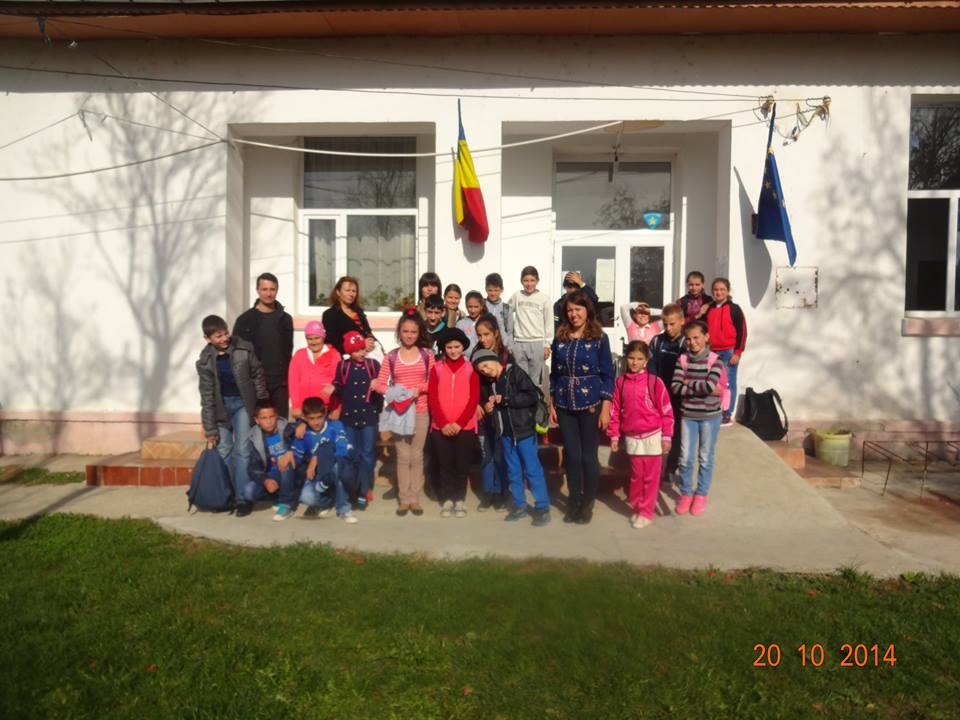 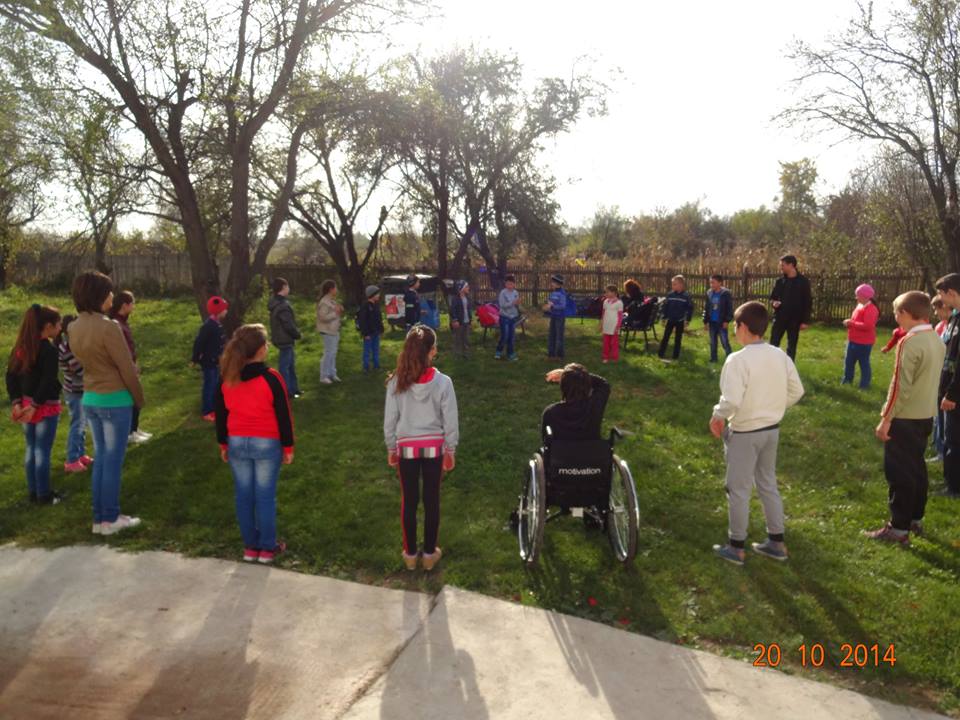 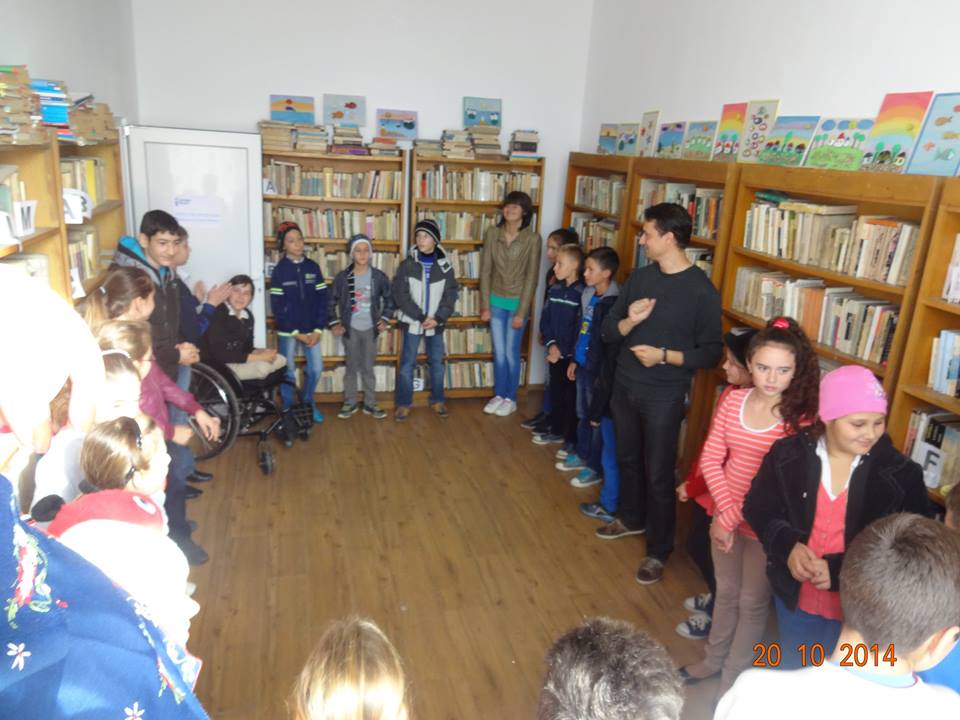 Rețea de centre de educație nonformală pentru viață în mediul rural din Dâmbovița
Proiect finanțat prin granturile SEE 2009-2014, în cadrul fondului ONG în România. Valoarea finanțării – 75.000 euro.
E2: SESIUNE DE COMUNICARE “ CUVINTE ȘI GESTURI ”
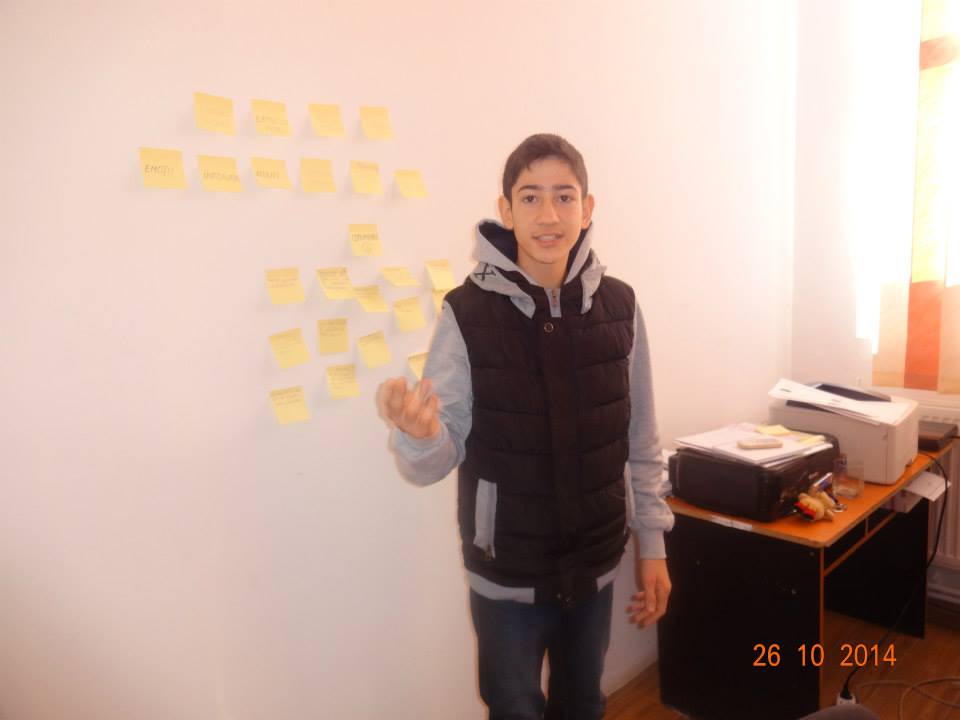 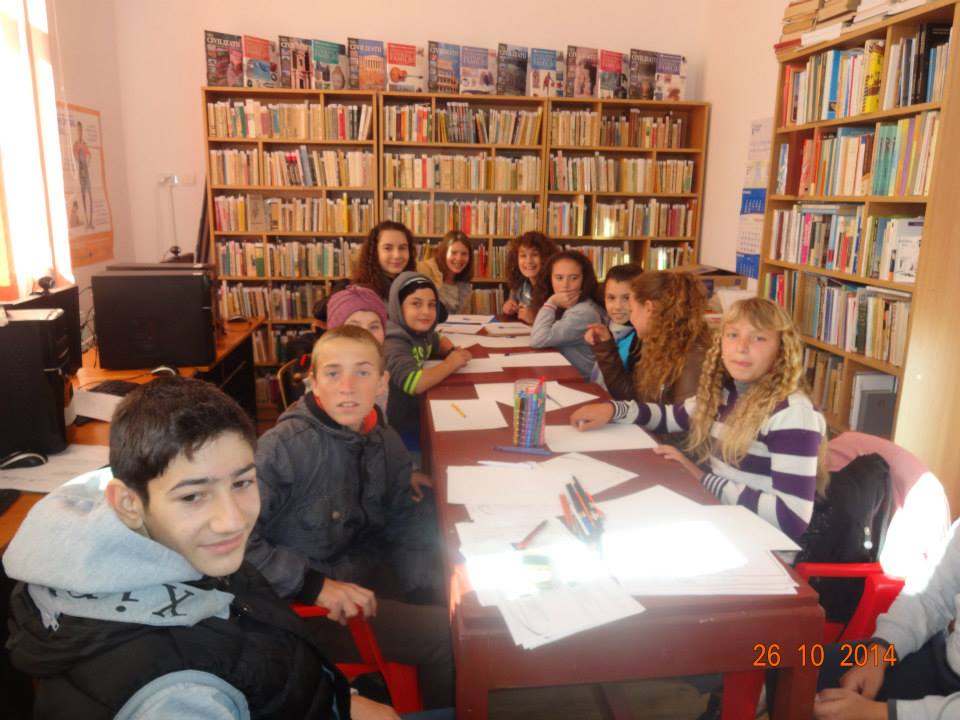 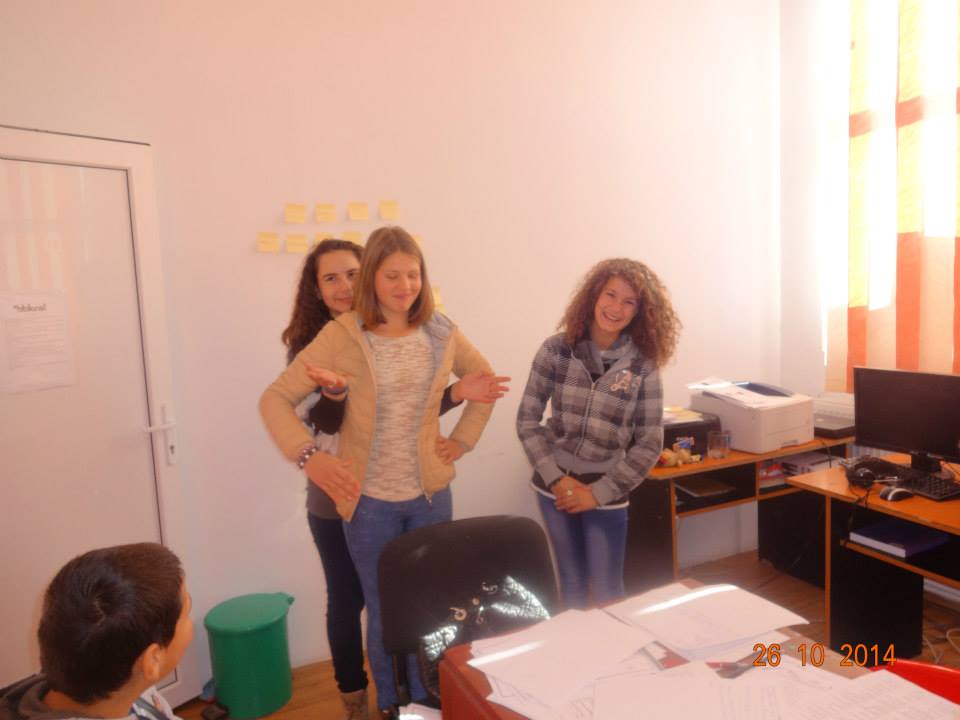 Rețea de centre de educație nonformală pentru viață în mediul rural din Dâmbovița
Proiect finanțat prin granturile SEE 2009-2014, în cadrul fondului ONG în România. Valoarea finanțării – 75.000 euro.
E3 : TRADIȚII ȘI OBICEIURI EUROPENE – CARNAVAL HALLOWEEN !
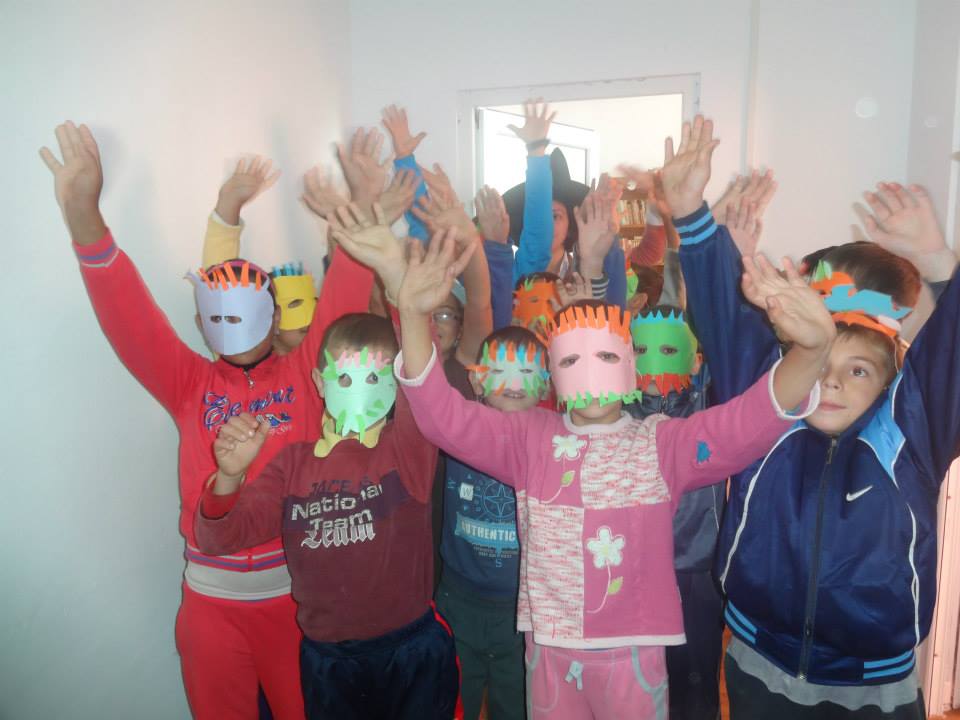 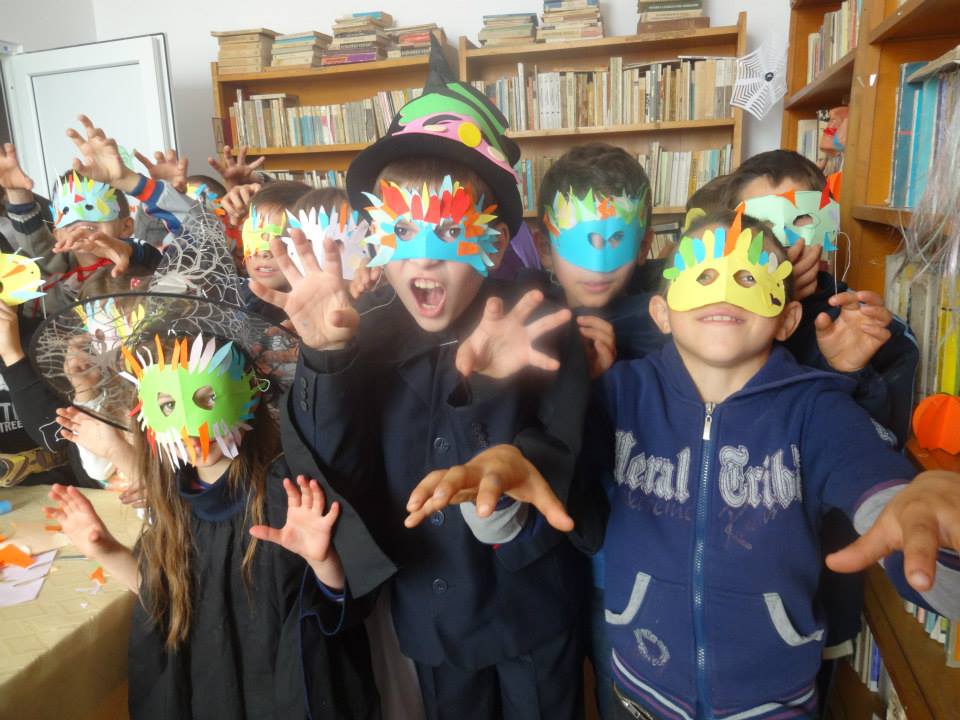 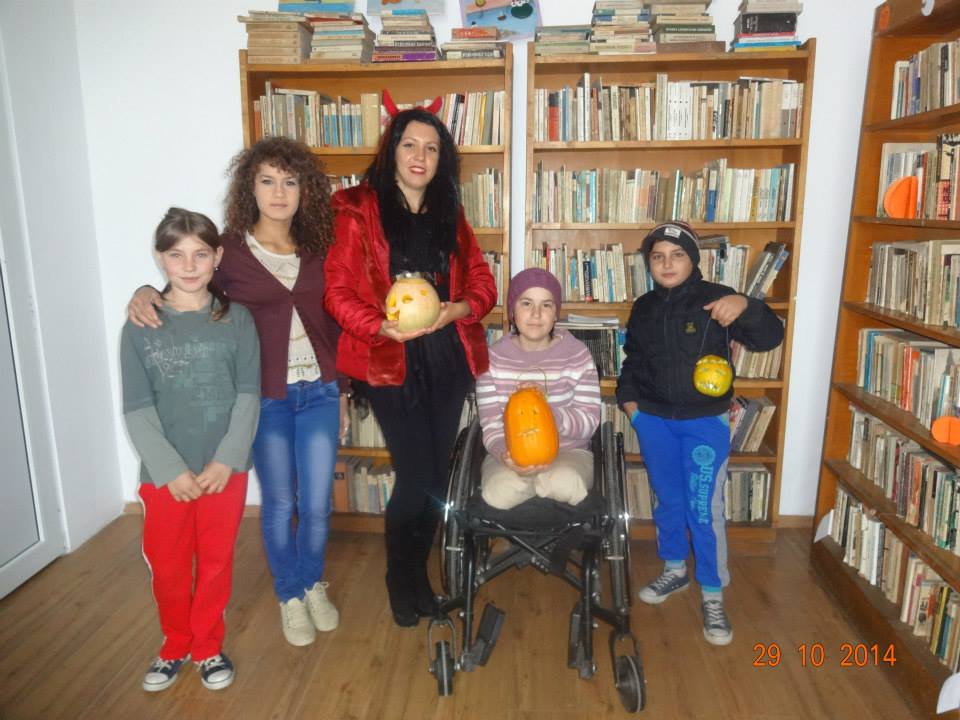 Rețea de centre de educație nonformală pentru viață în mediul rural din Dâmbovița
Proiect finanțat prin granturile SEE 2009-2014, în cadrul fondului ONG în România. Valoarea finanțării – 75.000 euro.
E4 : TINERII ȘI EDUCAȚIA . CALEA CĂTRE VIITORUL PE CARE NI-L DORIM!
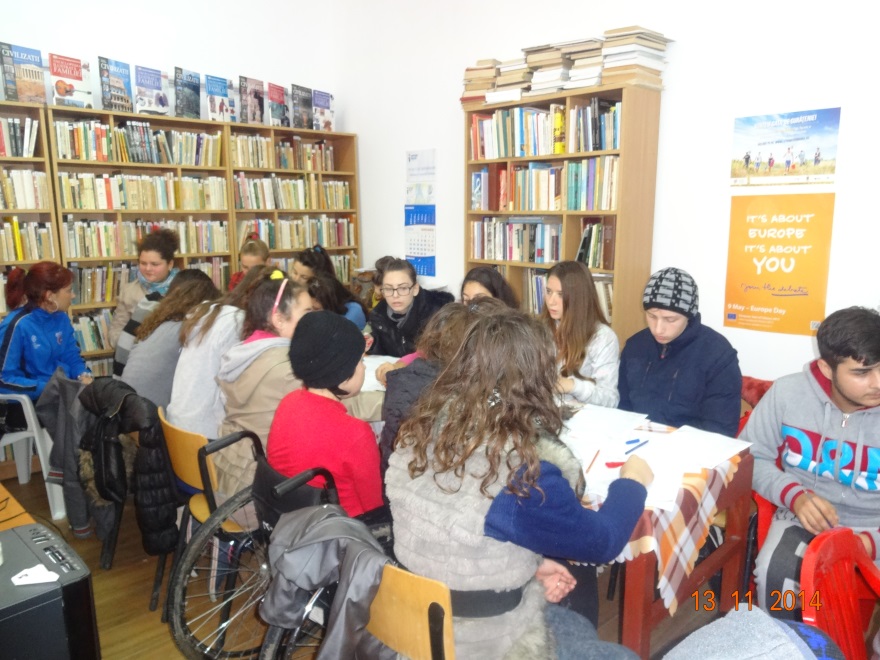 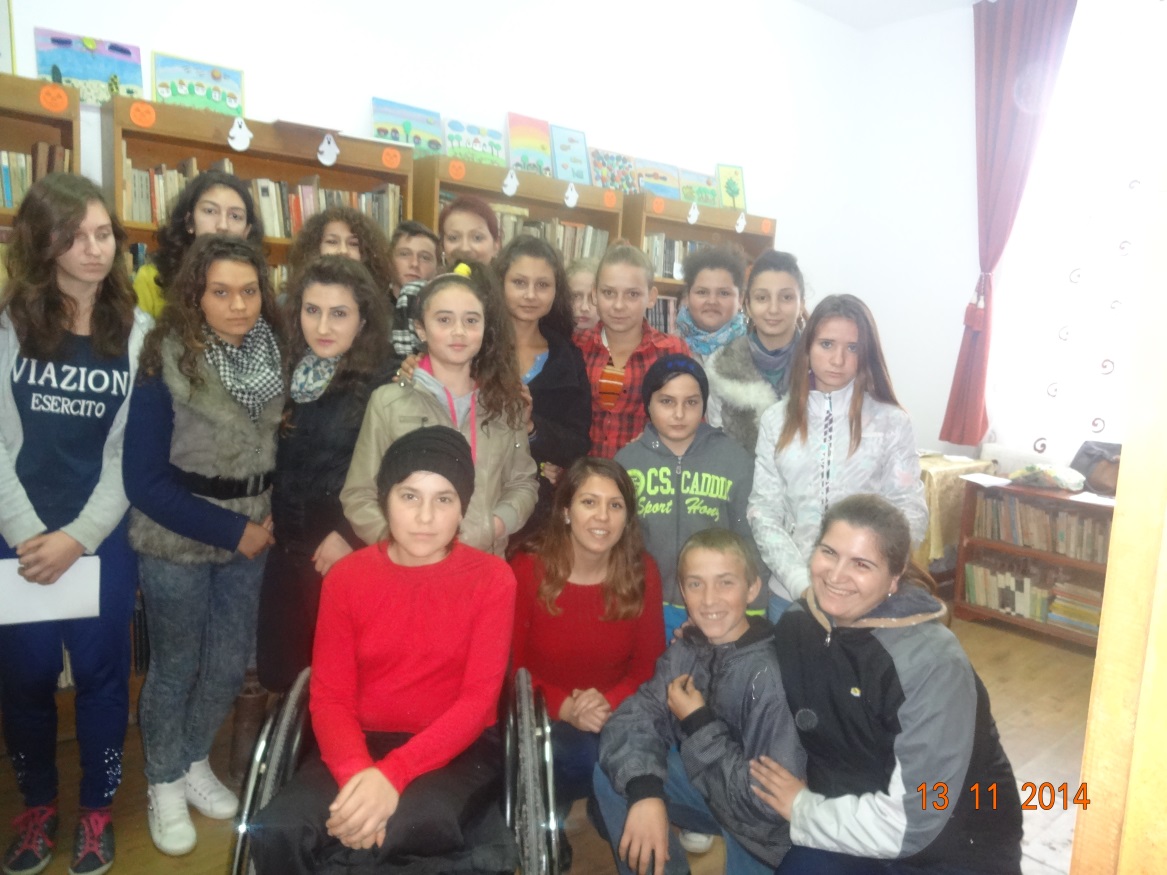 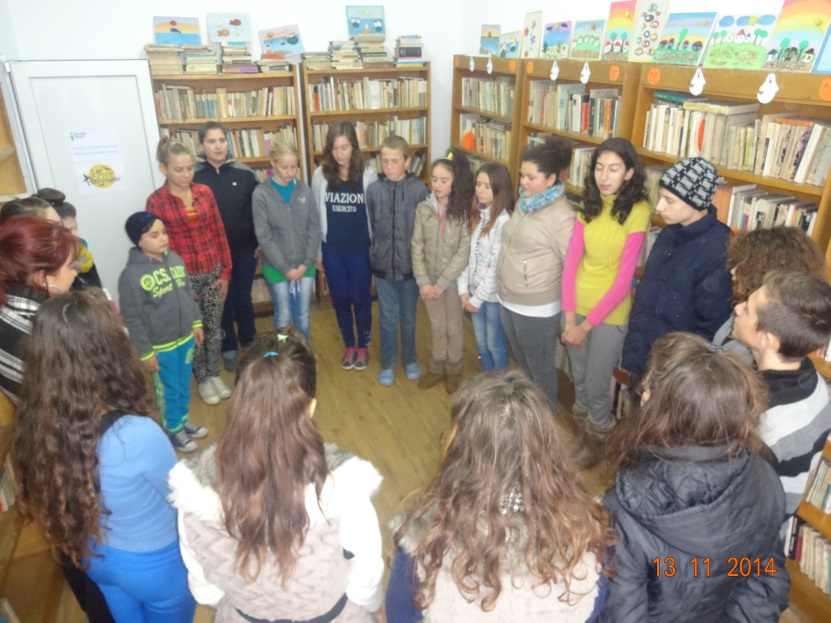 TINERII ȘI EDUCAȚIA
Calea către viitorul pe care ni-l dorim !
Rețea de centre de educație nonformală pentru viață în mediul rural din Dâmbovița
Proiect finanțat prin granturile SEE 2009-2014, în cadrul fondului ONG în România. Valoarea finanțării – 75.000 euro.
E6: CINE SUNT EU? STRUCTURA PERSONALITĂȚII
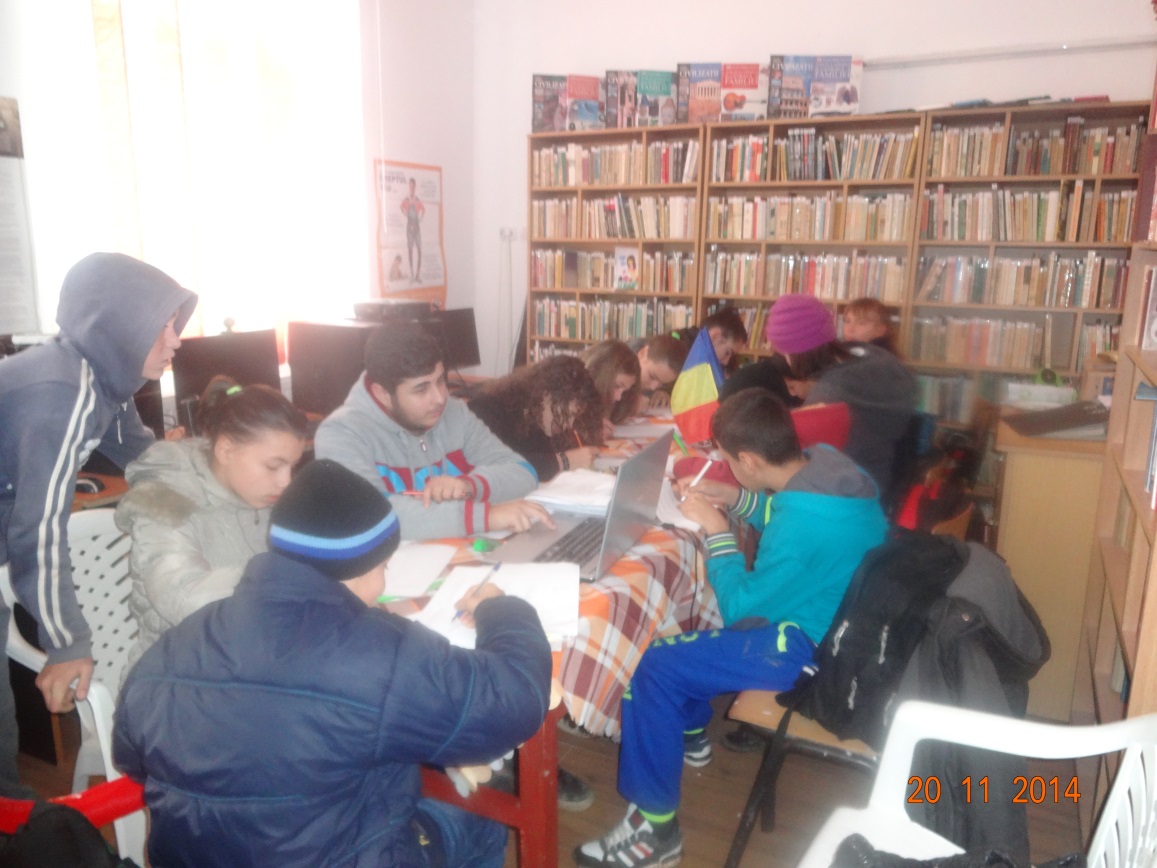 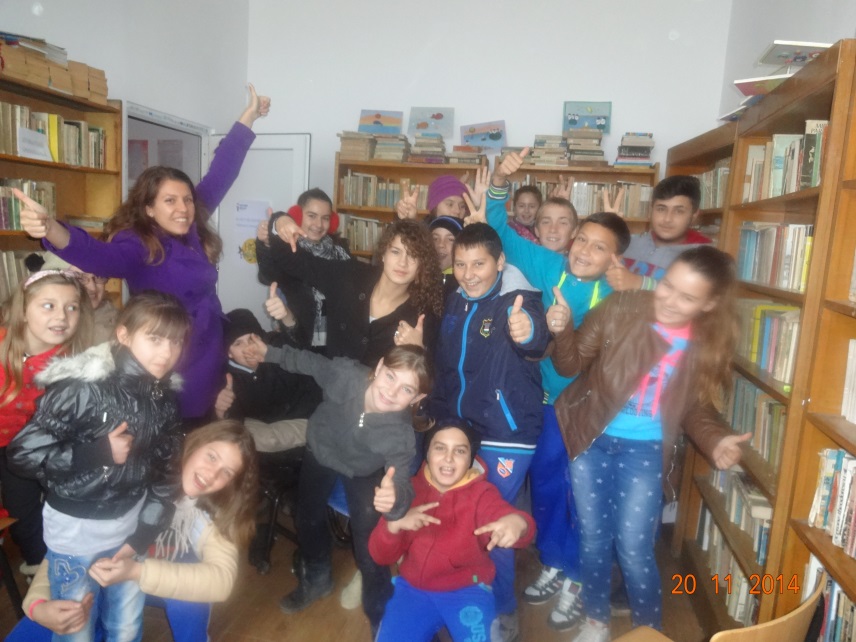 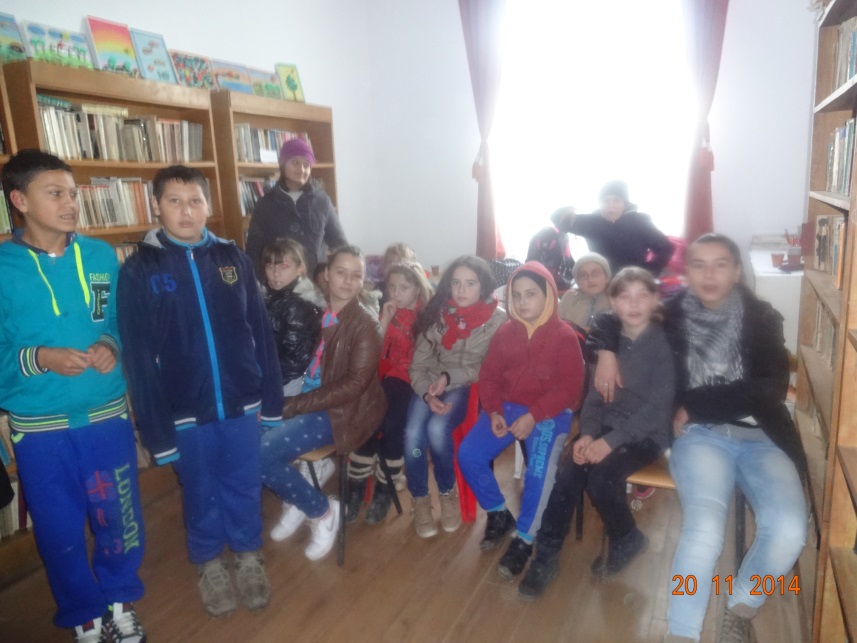 CINE SUNT EU ?/ STRUCTURA  PERSONALITĂȚII
Rețea de centre de educație nonformală pentru viață în mediul rural din Dâmbovița
Proiect finanțat prin granturile SEE 2009-2014, în cadrul fondului ONG în România. Valoarea finanțării – 75.000 euro.
E 7 : ATELIER DE BIBLIOJOCURI – FII NONFORMAL ! FII ORIGINAL !
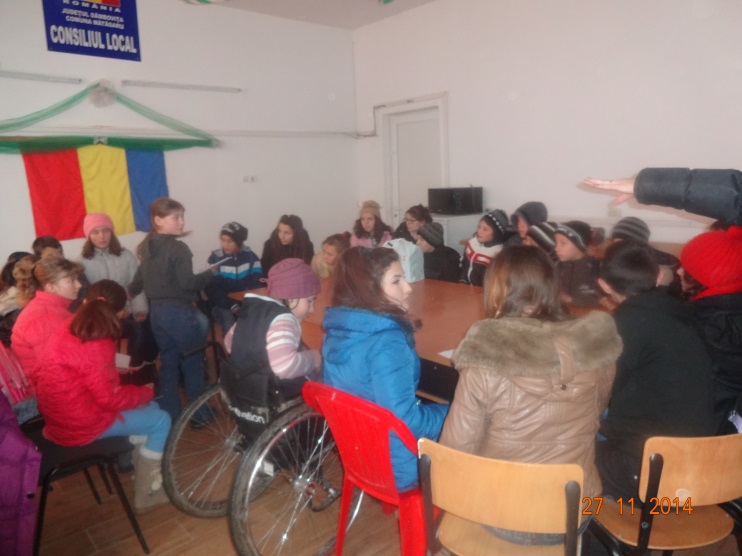 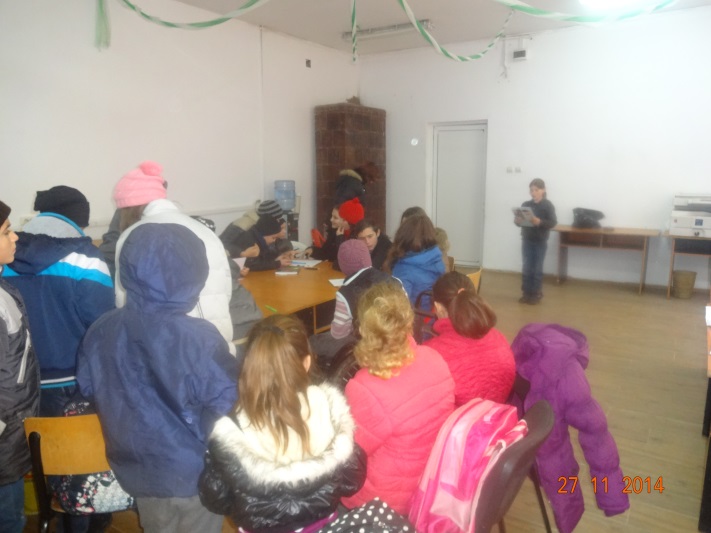 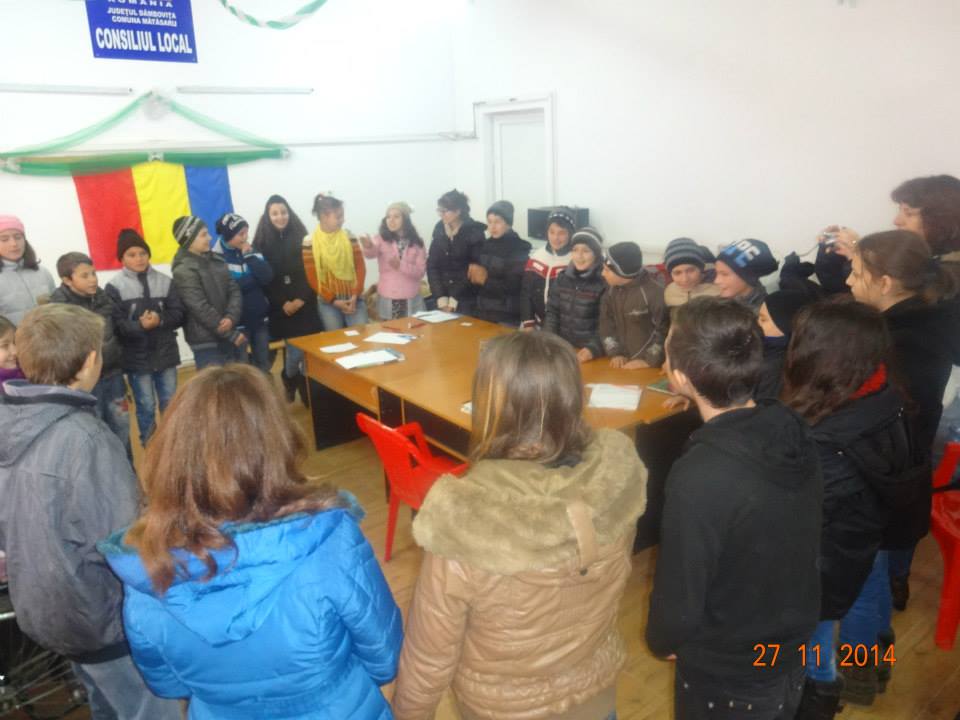 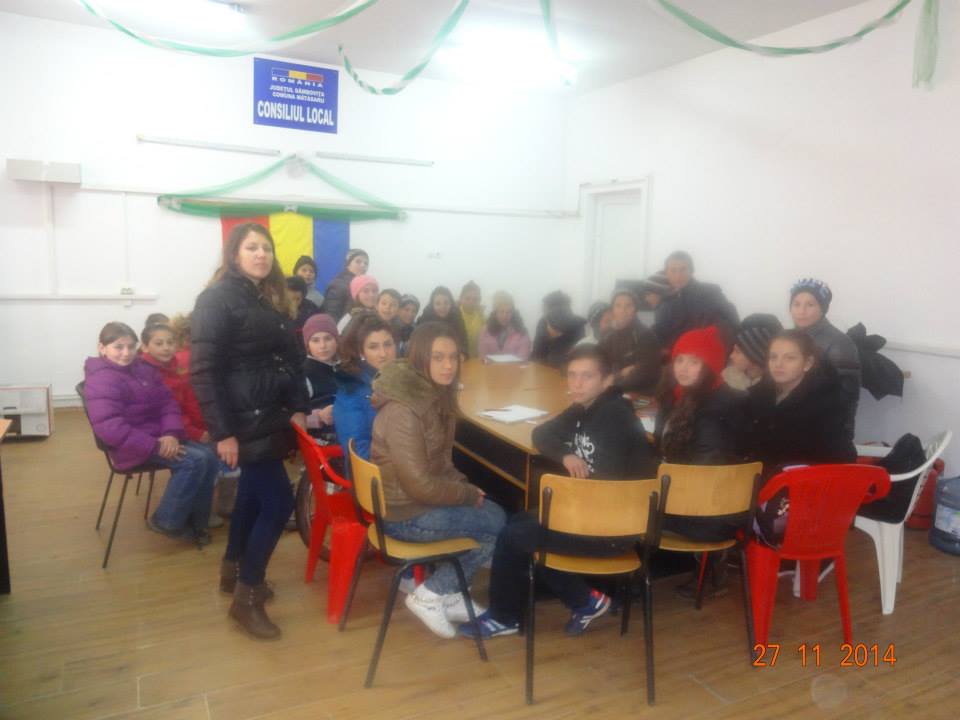 Rețea de centre de educație nonformală pentru viață în mediul rural din Dâmbovița
Proiect finanțat prin granturile SEE 2009-2014, în cadrul fondului ONG în România. Valoarea finanțării – 75.000 euro.
E8: MISTER ȘI SENTIMENTE. CAMERA SENZORIALĂ !
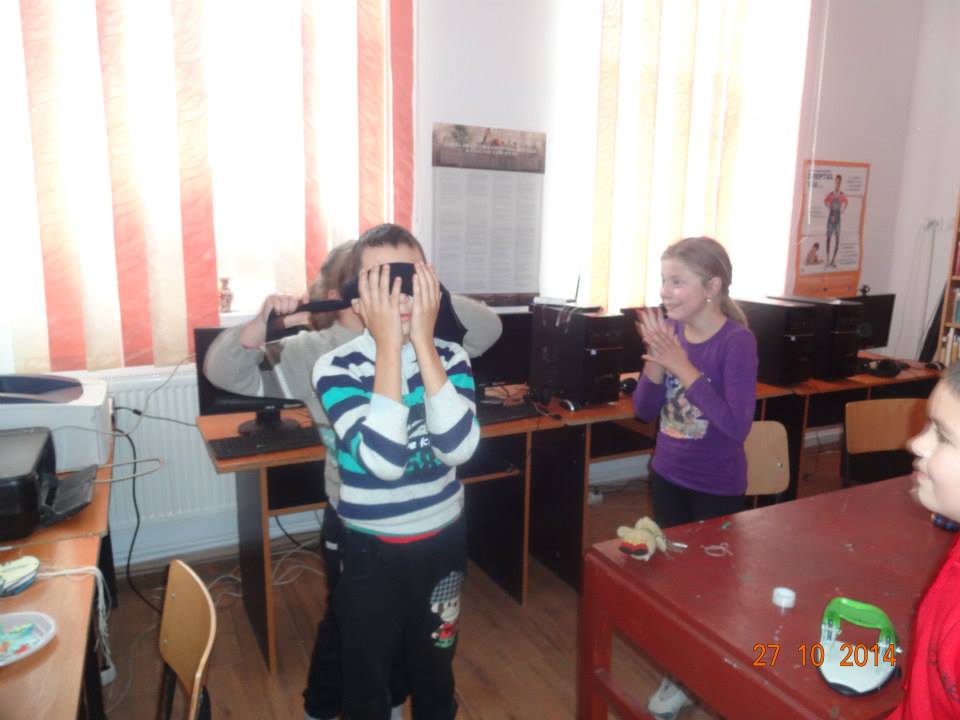 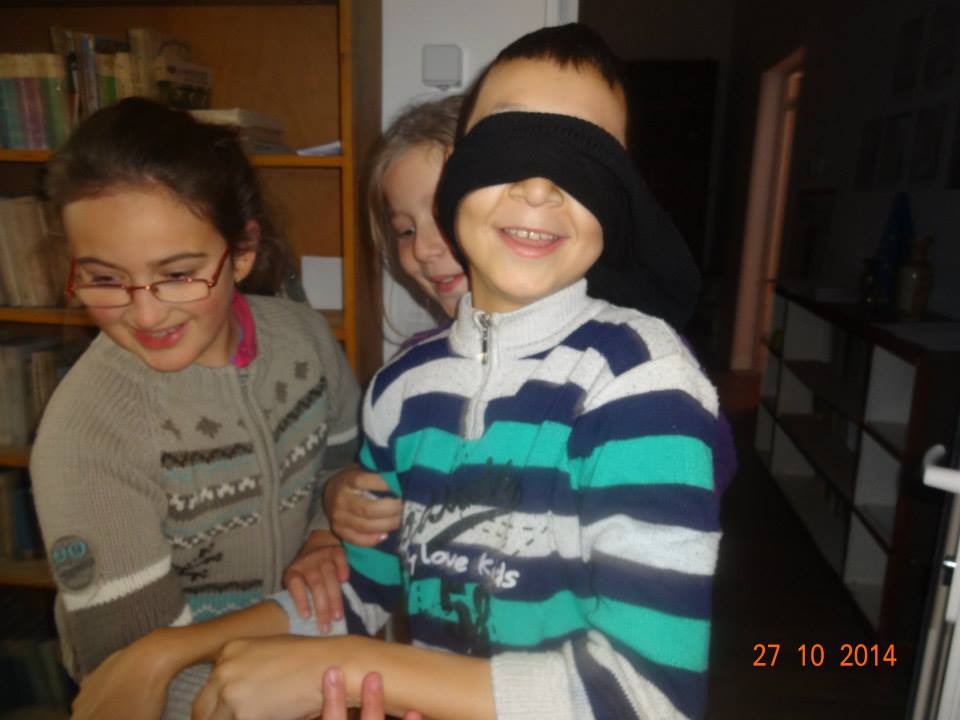 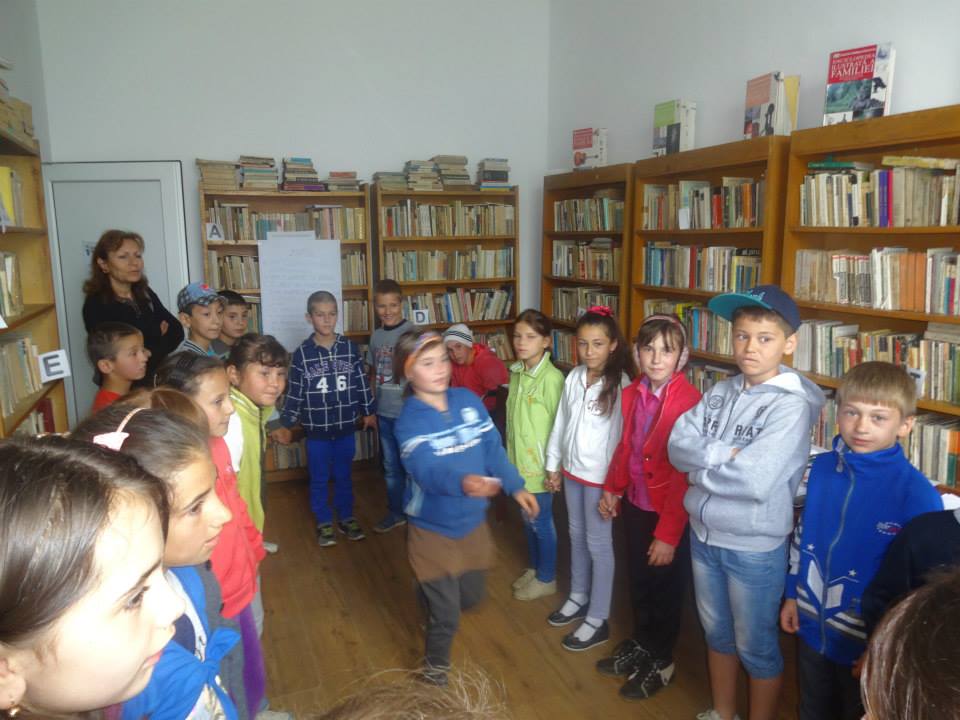 Rețea de centre de educație nonformală pentru viață în mediul rural din Dâmbovița
Proiect finanțat prin granturile SEE 2009-2014, în cadrul fondului ONG în România. Valoarea finanțării – 75.000 euro.
E9 : EXPOZIȚIA DE CIUDĂȚENII !
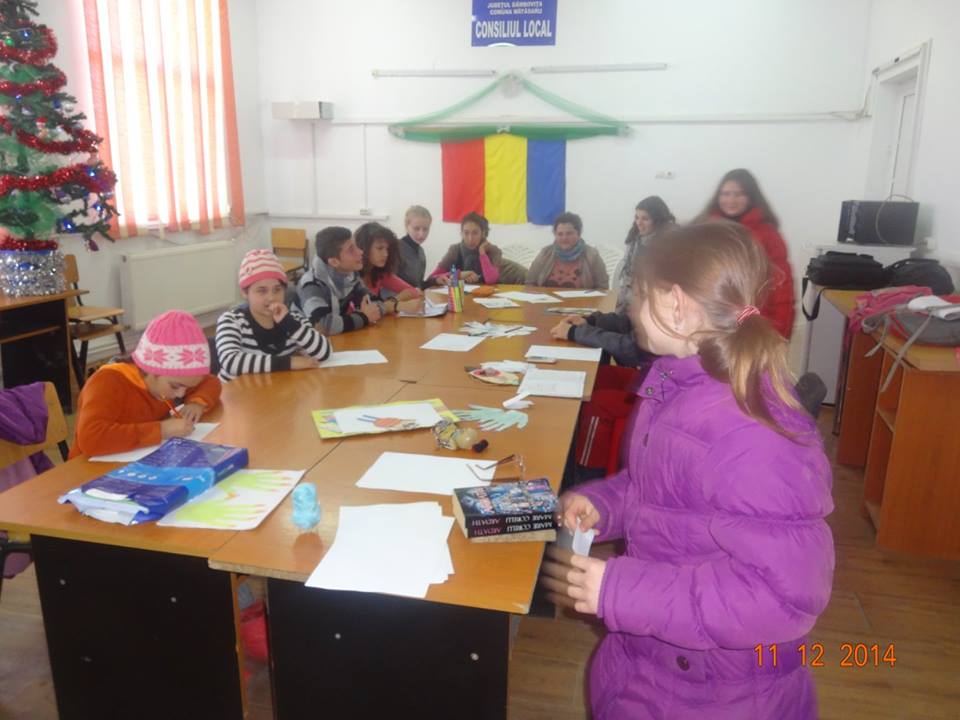 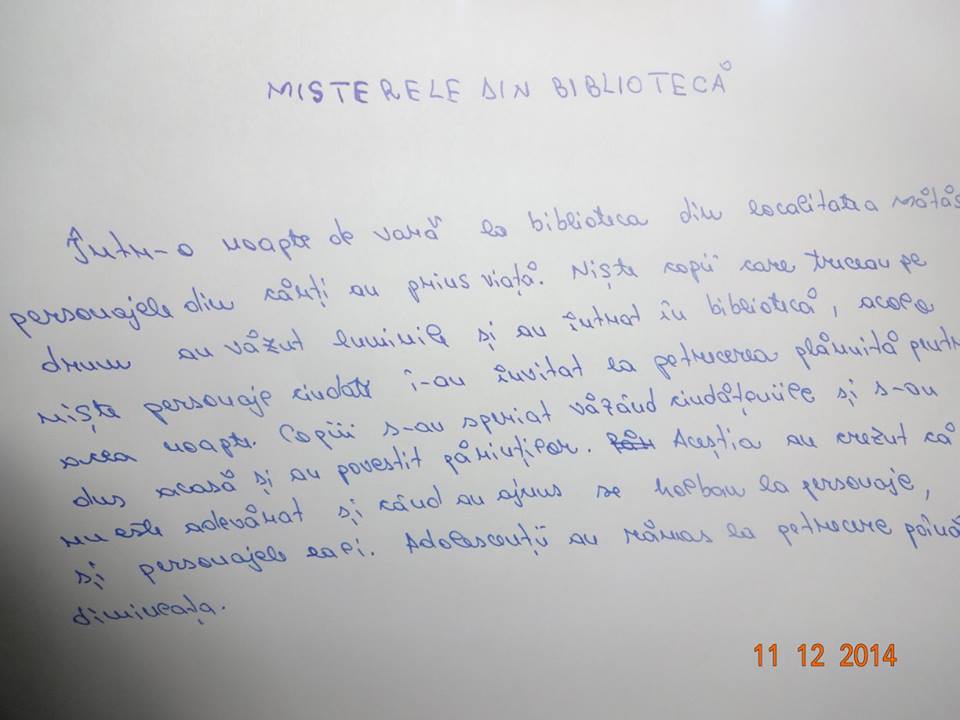 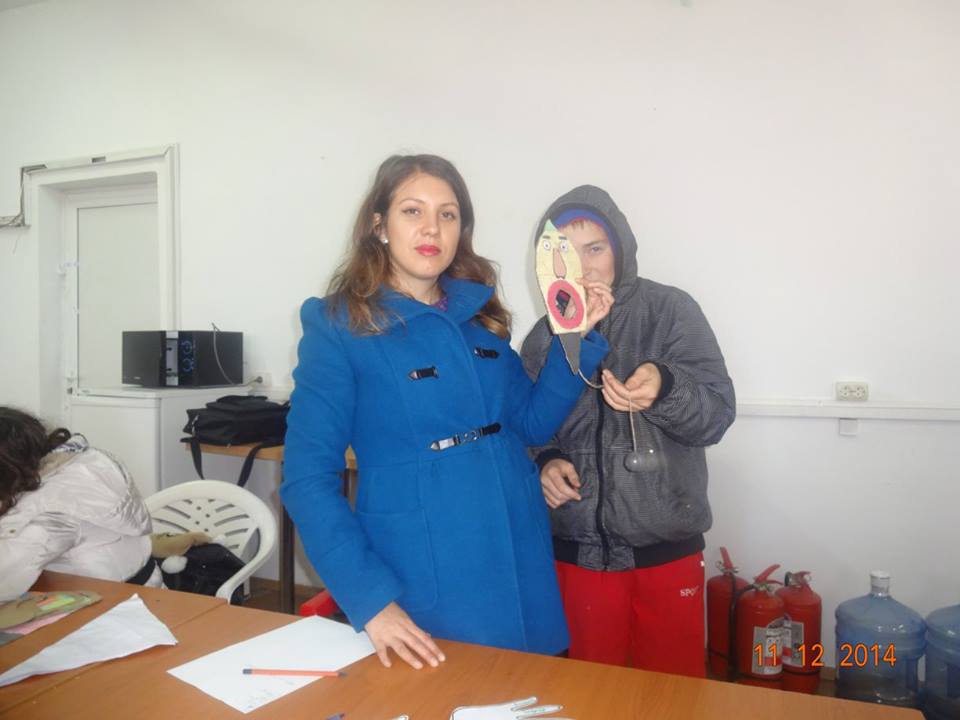 EXPOZIȚIA DE CIUDĂȚENII
Rețea de centre de educație nonformală pentru viață în mediul rural din Dâmbovița
Proiect finanțat prin granturile SEE 2009-2014, în cadrul fondului ONG în România. Valoarea finanțării – 75.000 euro.
E 10. ORA DE COMUNICARE PRIN METODE NONFORMALE
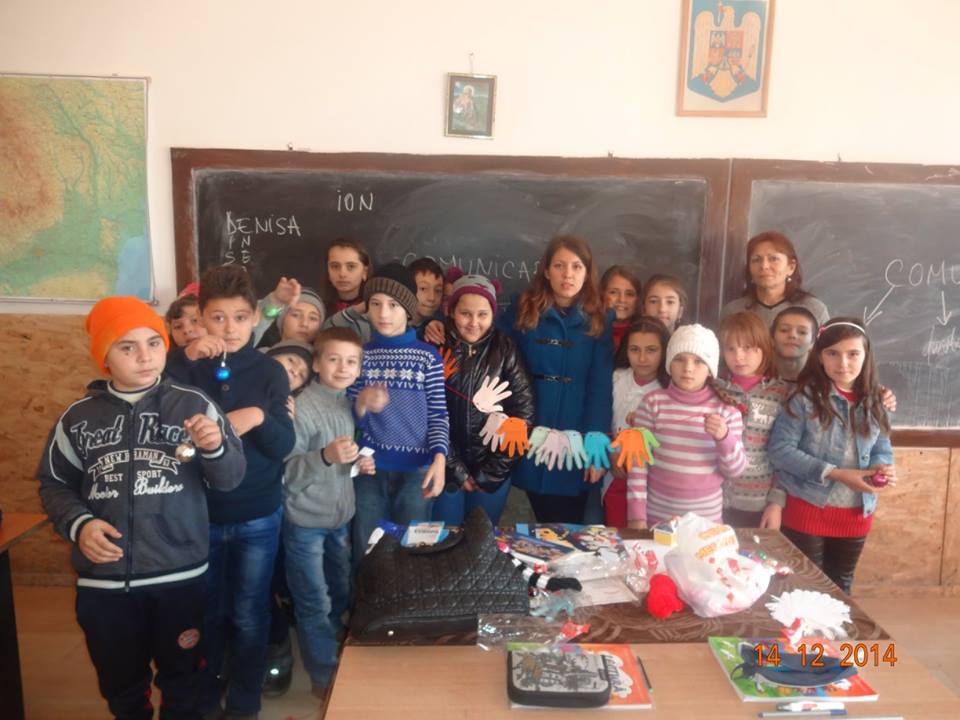 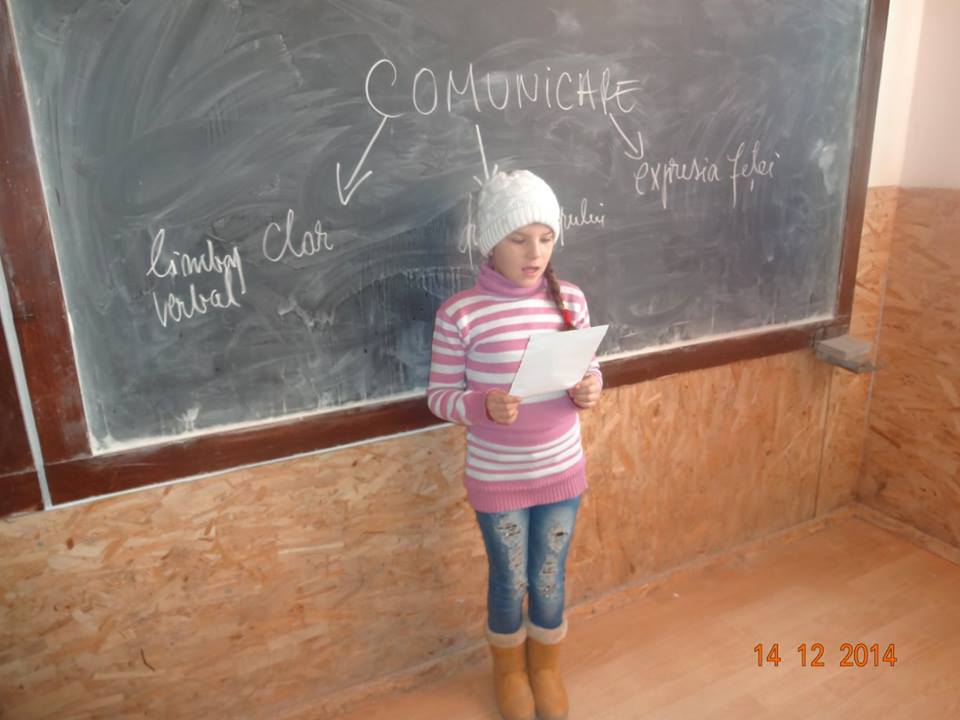 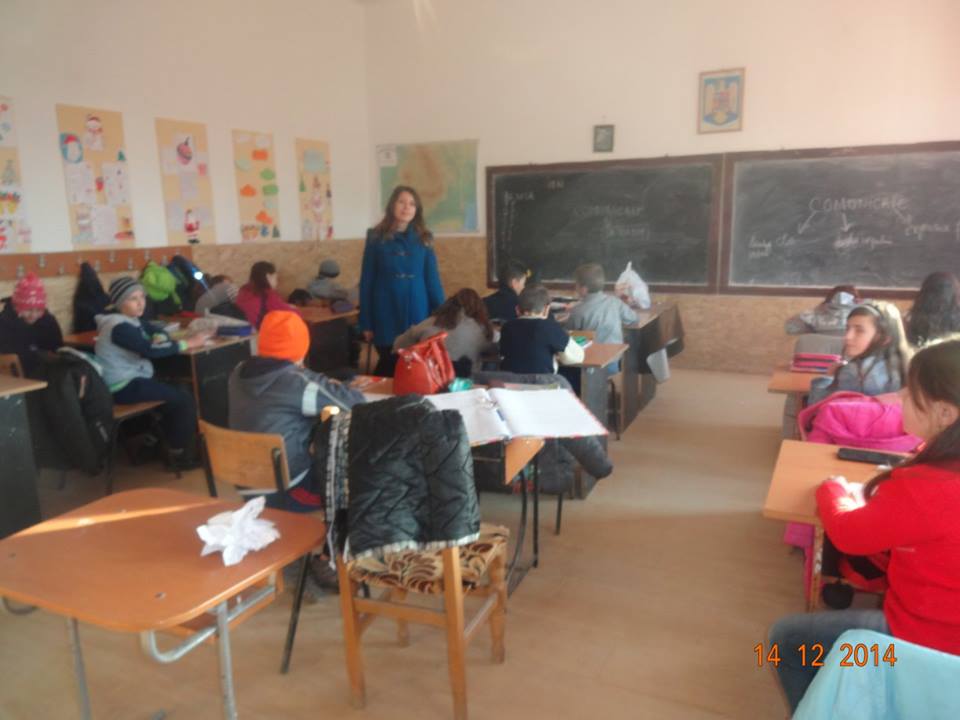 ORA DE COMUNICARE
 PRIN
 METODE NONFORMALE
Rețea de centre de educație nonformală pentru viață în mediul rural din Dâmbovița
Proiect finanțat prin granturile SEE 2009-2014, în cadrul fondului ONG în România. Valoarea finanțării – 75.000 euro.
E 11: ATELIER DE JOCURI -  NONFORMALII
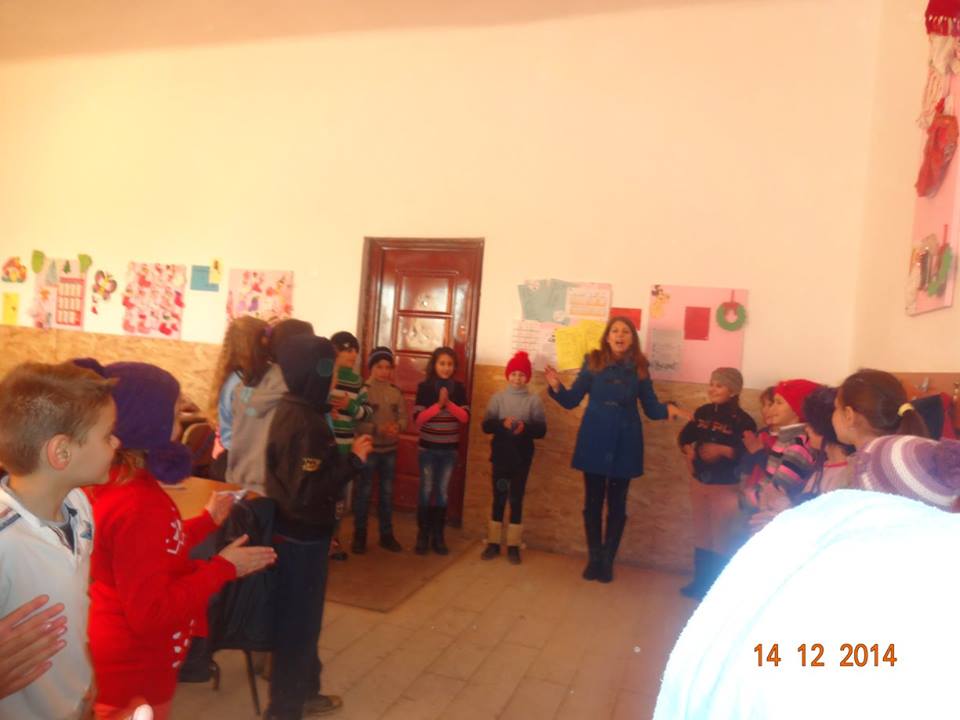 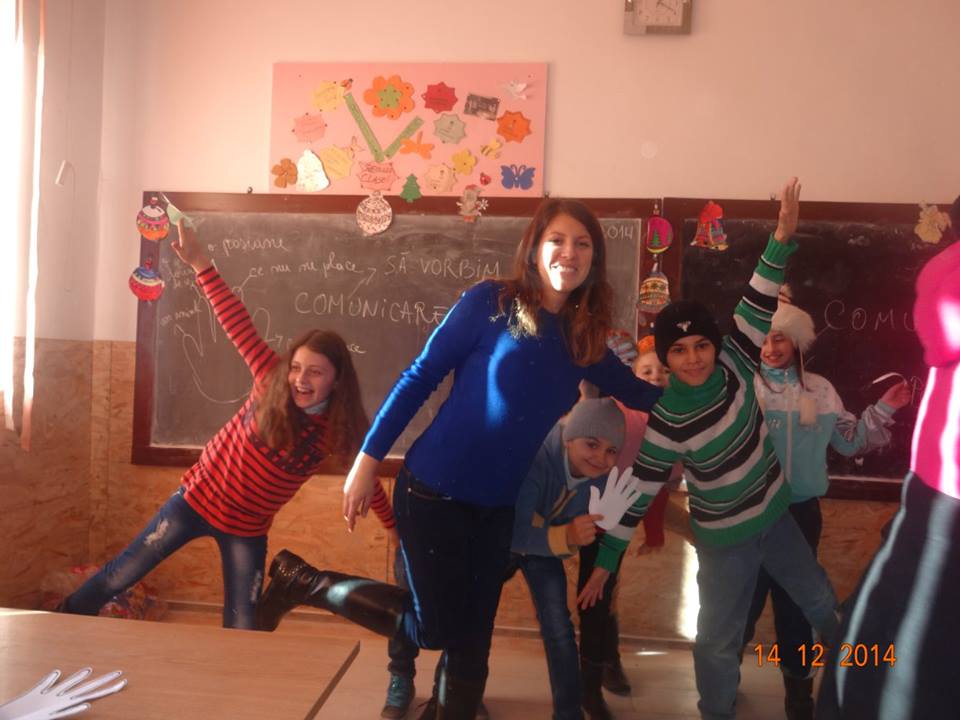 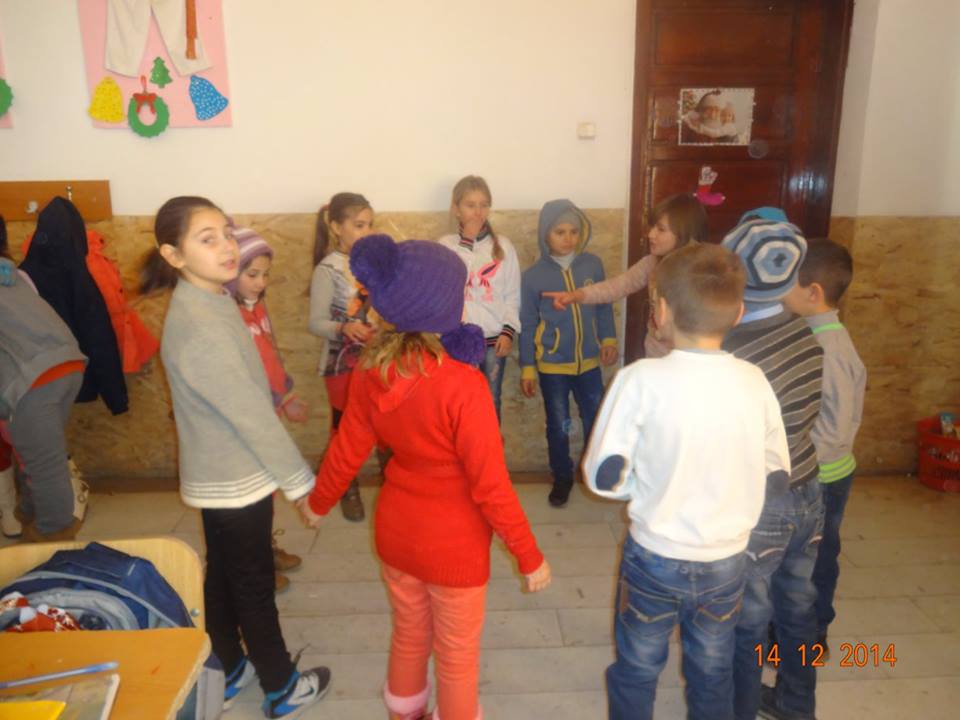 ATELIER DE JOCURI - NONFORMALII
Rețea de centre de educație nonformală pentru viață în mediul rural din Dâmbovița
Proiect finanțat prin granturile SEE 2009-2014, în cadrul fondului ONG în România. Valoarea finanțării – 75.000 euro.
E 12 : TRADIȚII ȘI OBICEIURI DE IARNĂ
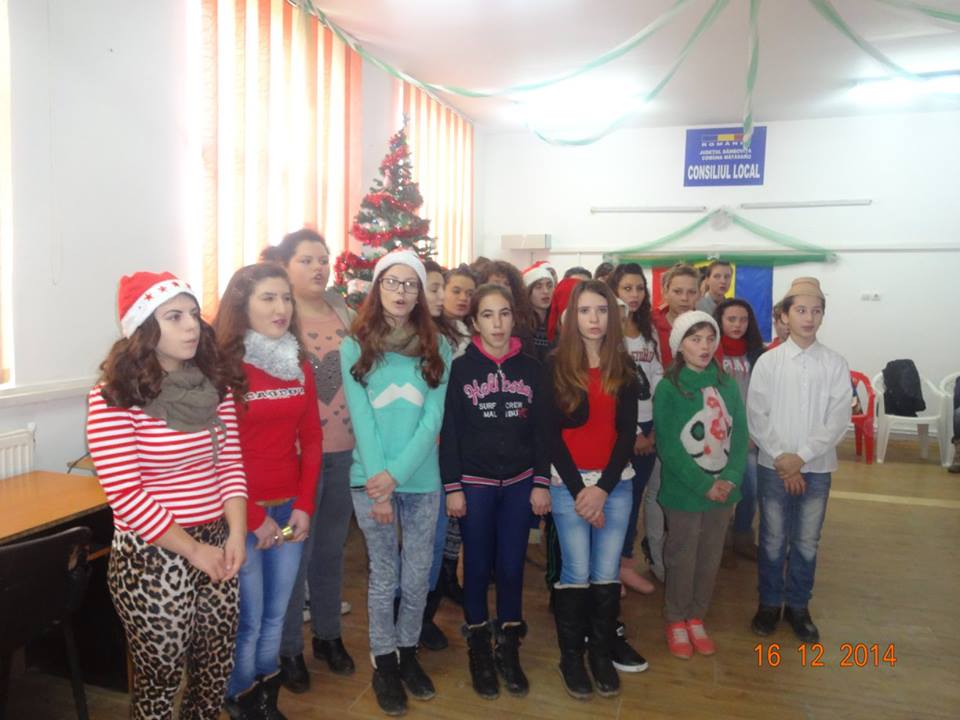 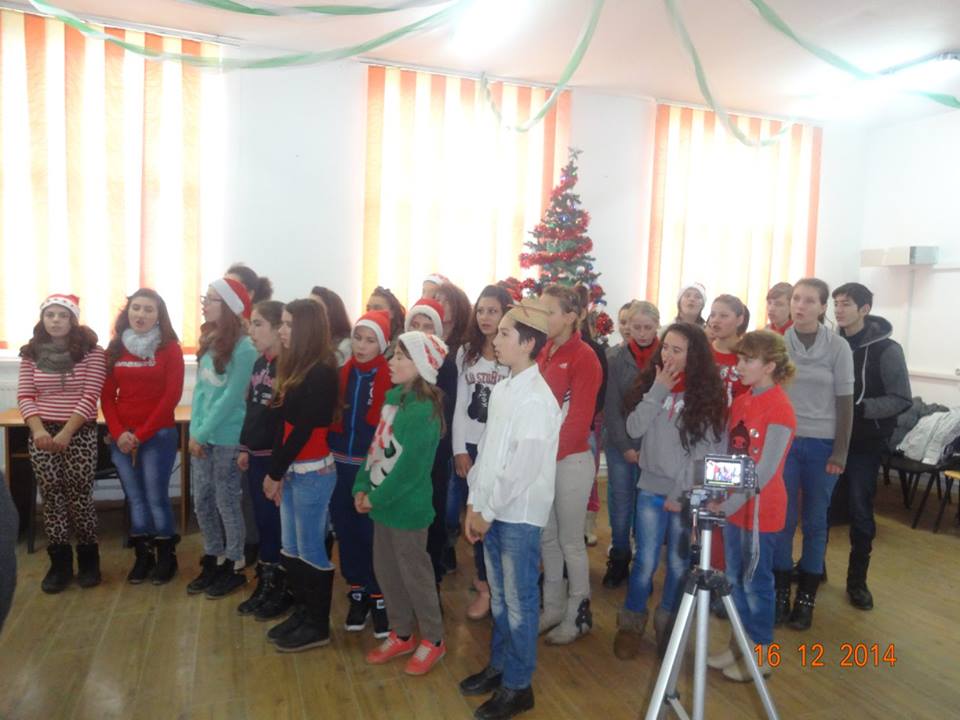 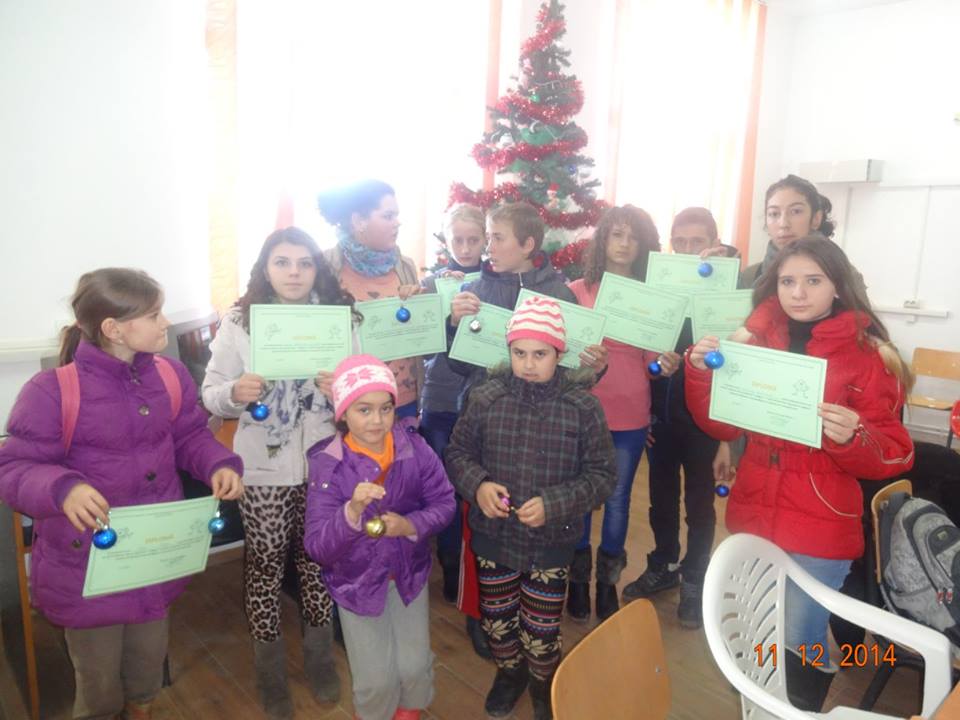 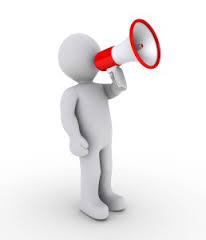 Vă mulțumesc!
Bibliotecar:
DENISA BODI